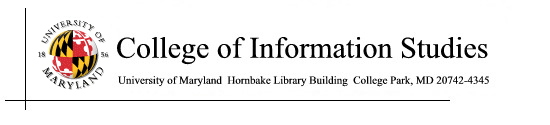 The Interplanetary Internet
Session 27
INST 346
Technologies, Infrastructure and Architecture
Goals for Today
Communicating with Mars

Sneakernet and edge cacheing

Interplanetary Internetworking

Final comments
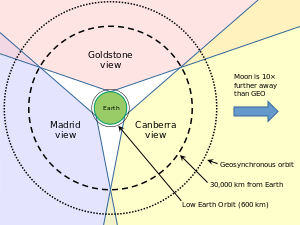 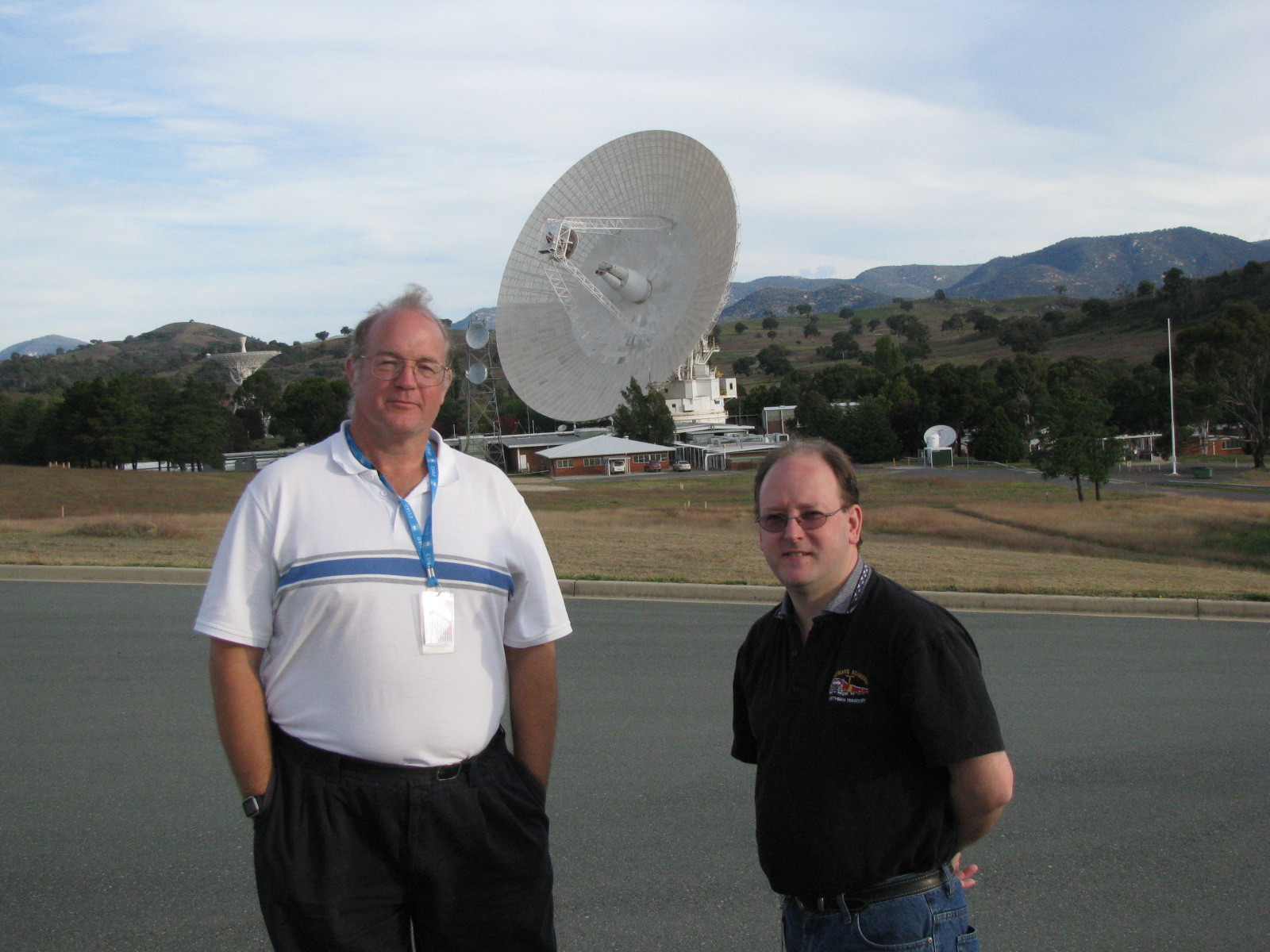 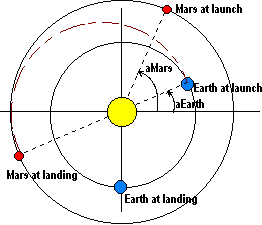 Final Comments
Next week
Tuesday: Global Internet Access
Thursday: Exam review

Week after
Text chat review session: Th Dec 14 at 8 PM

Final Exam
Monday Dec 18 from 4-6 PM (usual room)
Computer with Wireshark required